Правоотношения в сфере образования
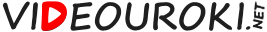 Каждый человек имеет право на образование. 
Образование должно быть бесплатным по меньшей 
мере в том, что касается начального и общего 
образования. Начальное образование должно быть
образования. Начальное образование должно быть 
обязательным. Техническое и  профессиональное
обязательным. Техническое и  профессиональное 
образование должно быть общедоступным, и высшее
образование должно быть общедоступным, и высшее 
образование должно быть одинаково доступным для 
всех на основе способностей каждого.
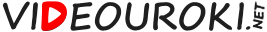 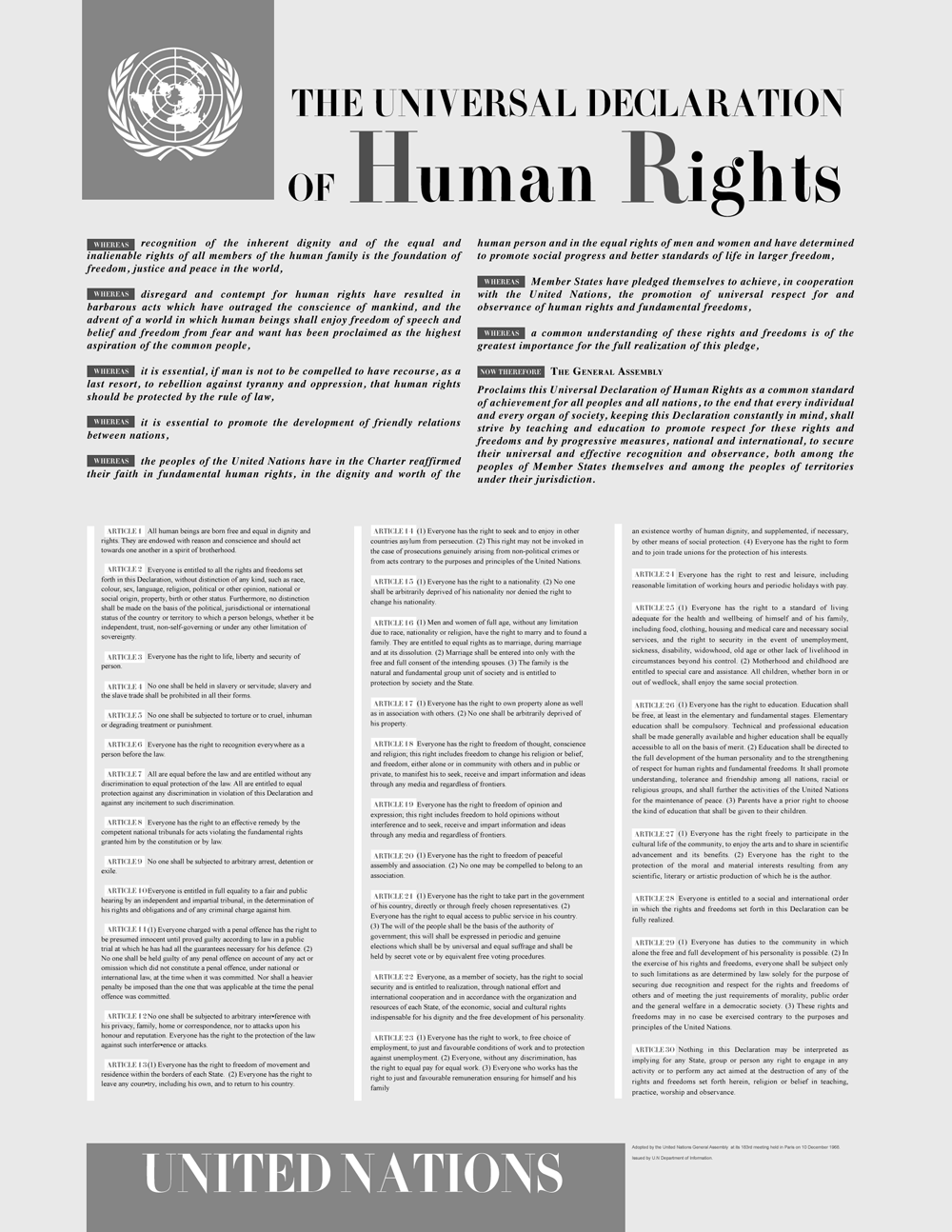 Каждый человек имеет право на образование. 
Образование должно быть бесплатным по меньшей 
мере в том, что касается начального и общего 
образования. Начальное образование должно быть
образования. Начальное образование должно быть 
обязательным. Техническое и  профессиональное
обязательным. Техническое и  профессиональное 
образование должно быть общедоступным, и высшее
образование должно быть общедоступным, и высшее 
образование должно быть одинаково доступным для 
всех на основе способностей каждого.
Статья 26, пункт 1
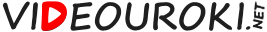 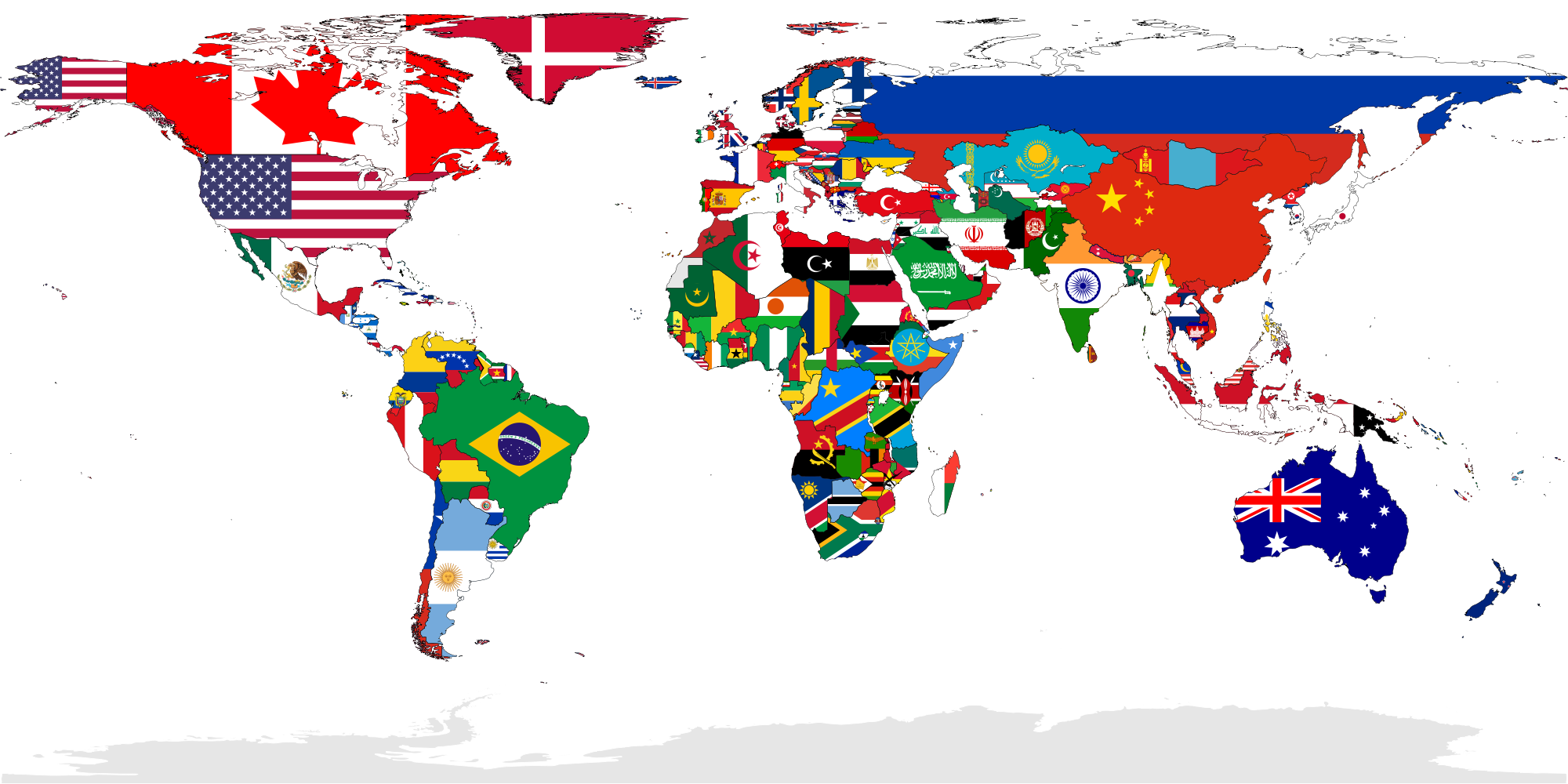 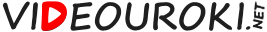 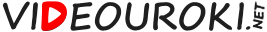 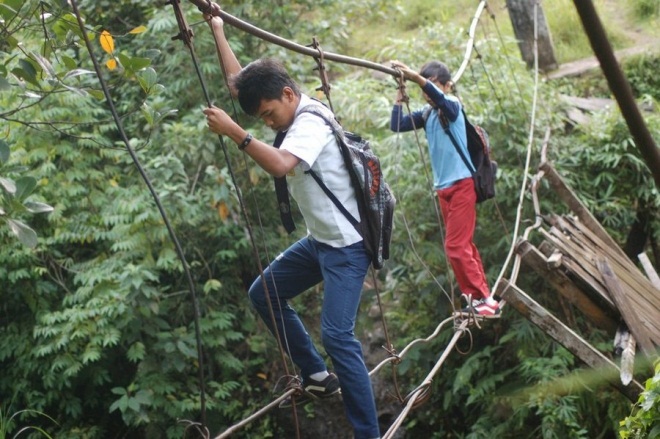 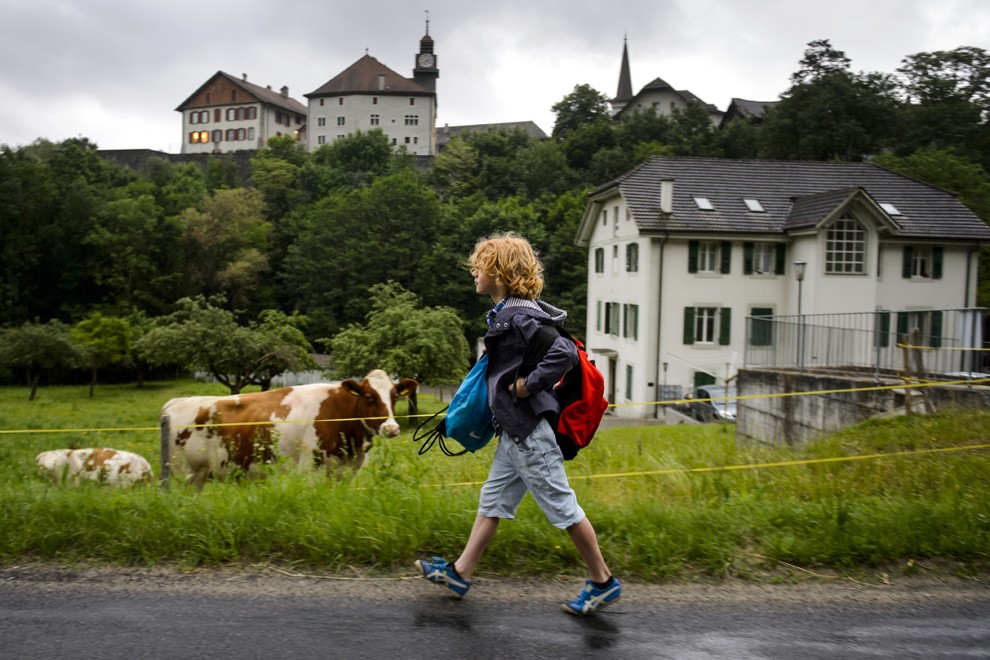 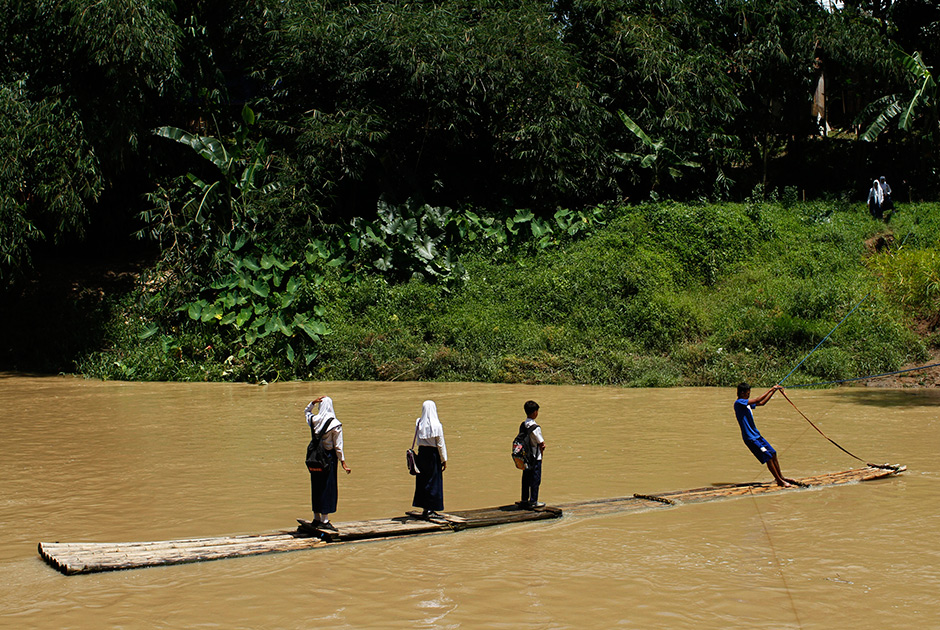 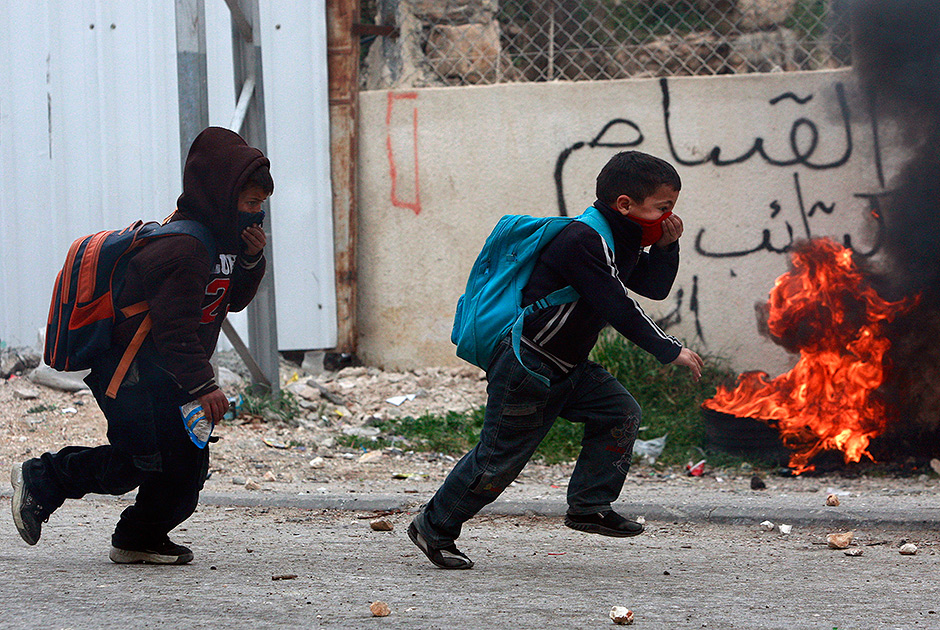 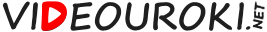 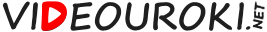 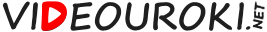 Доклад ЮНЕСКО, апрель 2015 г.
Лишь 52% стран мира обеспечивают всеобщее начальное образование.
Почти 100 млн. детей не смогут завершить 
начальное образование в 2015 г.
1/3 подростков не закончит 
первую ступень среднего 
образования.
Школа для бедных в Индии
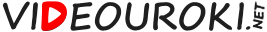 Доклад ЮНЕСКО, апрель 2015 г.
58 млн. детей школьного возраста никогда не посещали школу.
25 млн. из них, скорее всего, никогда не смогут 
её посещать.
Школа для бедных в Индии
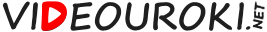 Всемирная программа 
«Образование для всех»

Цель: 
обеспечить к 2015 году начальное и 
первую ступень среднего образования 
для всех детей.


Для достижения цели к 2030 году 
необходимо выделять ежегодно
                                                  

.
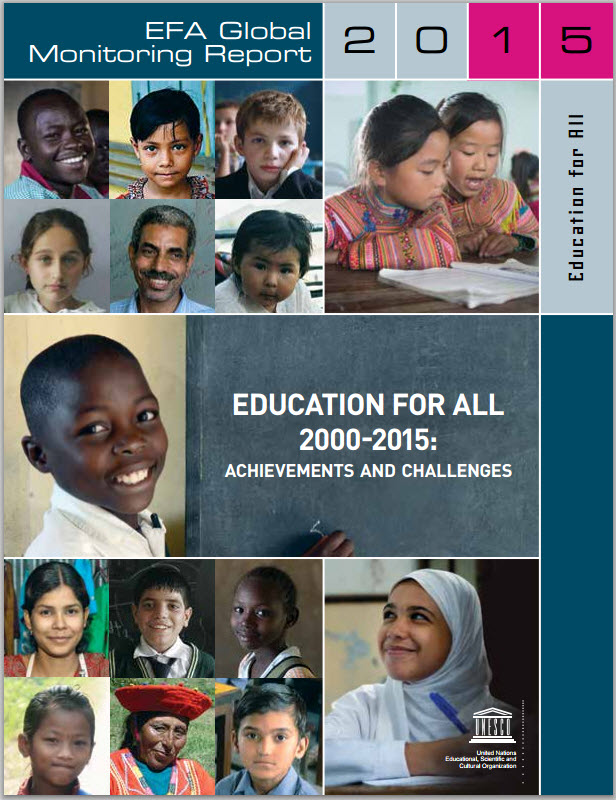 НЕ  ДОСТИГНУТА
22 млрд. $
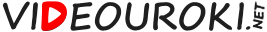 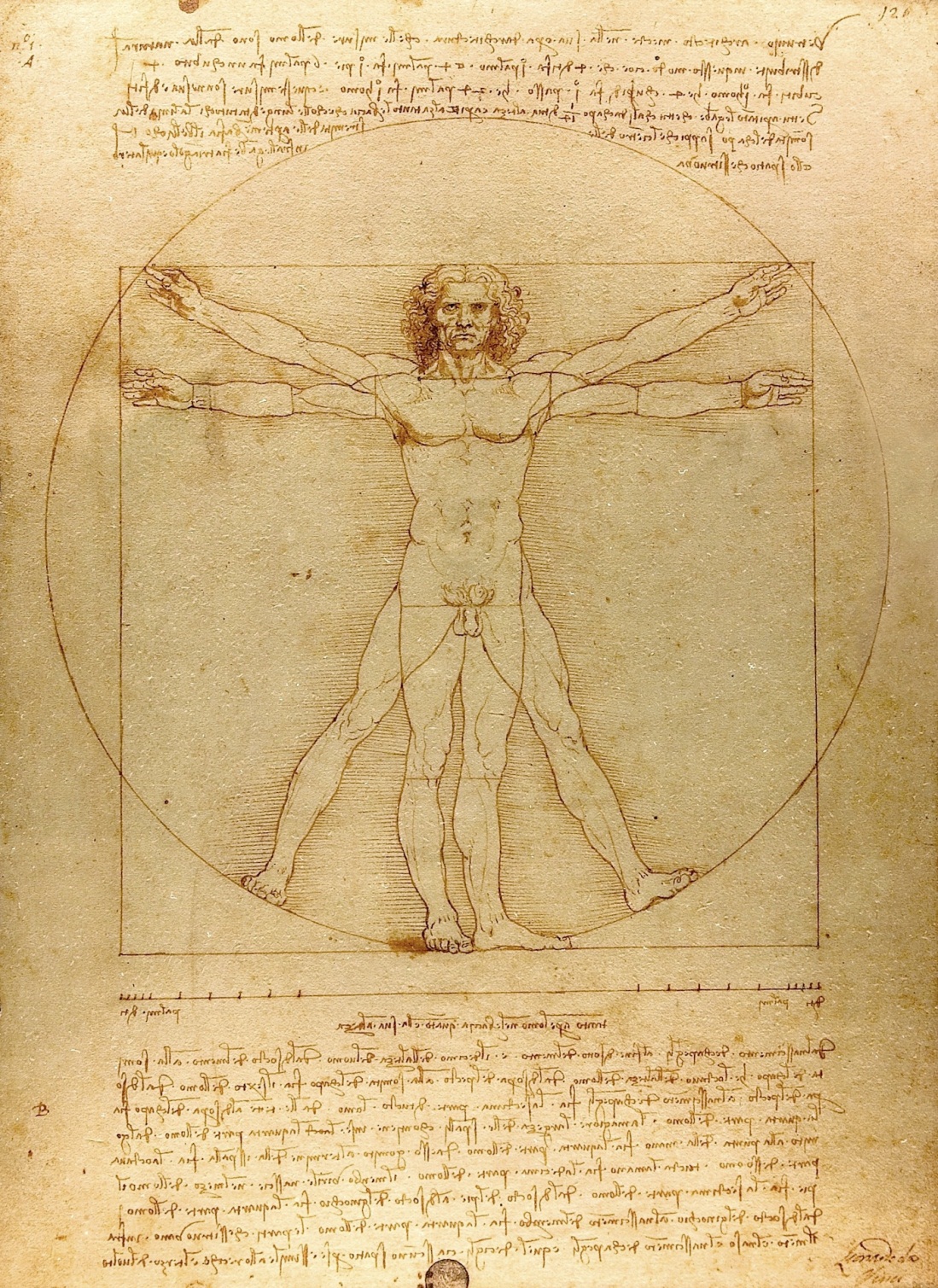 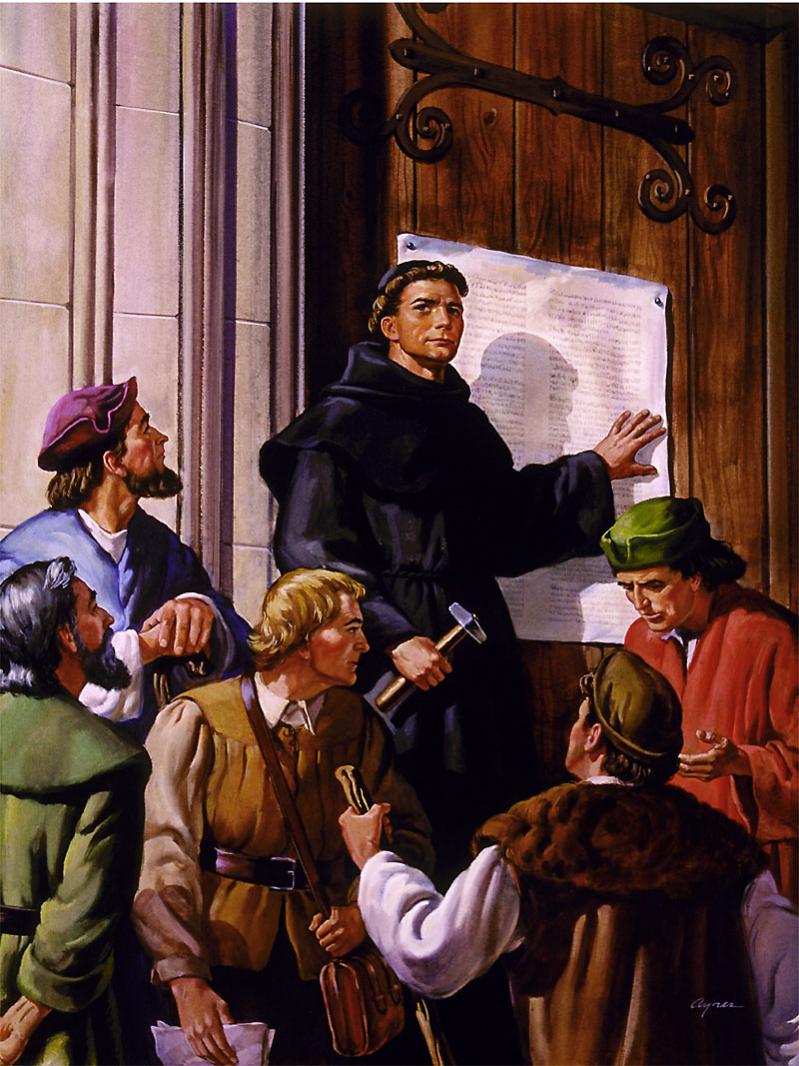 Идея спасения «чистой верой».
Единственный источник веры – 
Священные книги. 
Каждый христианин должен уметь 
их читать.
Всеобщее образование 
способствует раскрытию 
творческого начала, присущего 
каждому человеку.
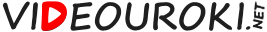 1496 г. – в Шотландии принят закон 
об образовании: дети дворян и фри-
гольдеров должны посещать школу.

1616 г. – школы должны создаваться 
при каждом церковном приходе.
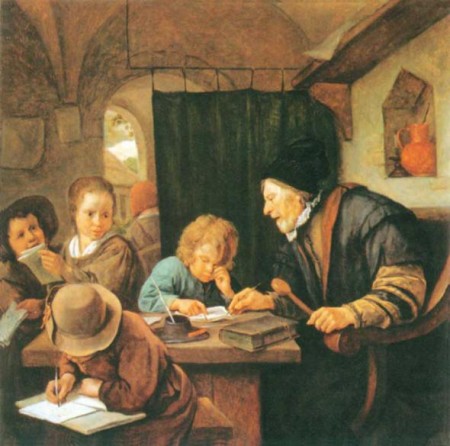 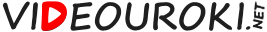 1647 г. – верховный суд Плимут-
ской колонии принял закон об от-
крытии в каждом городе грамма-
тической школы.
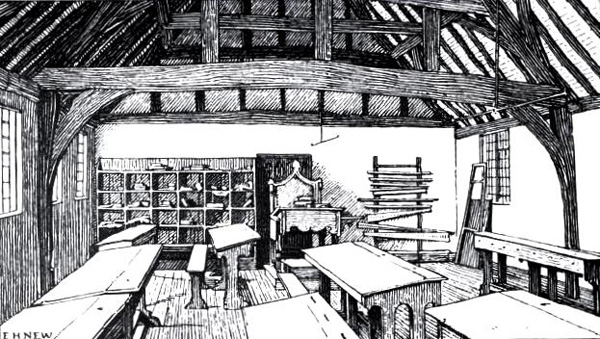 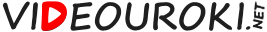 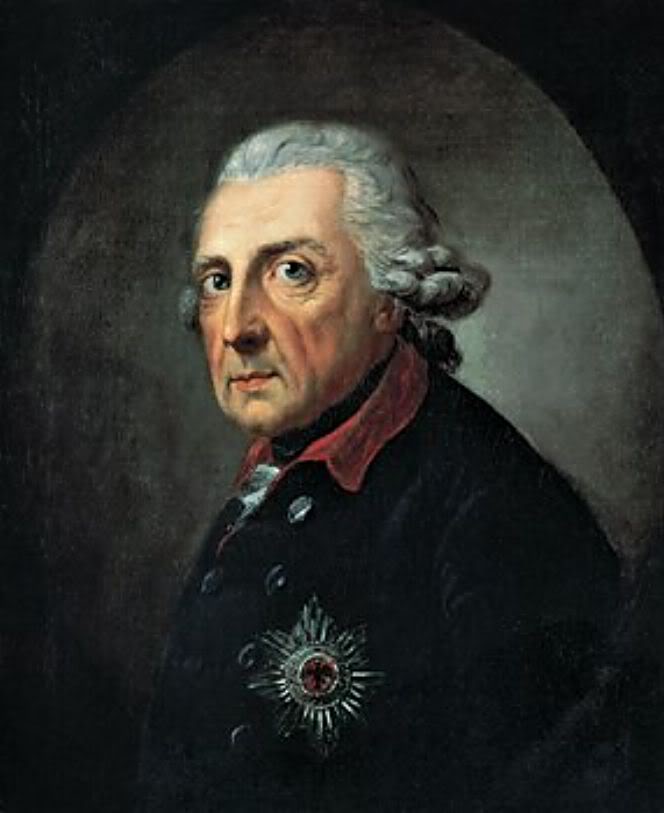 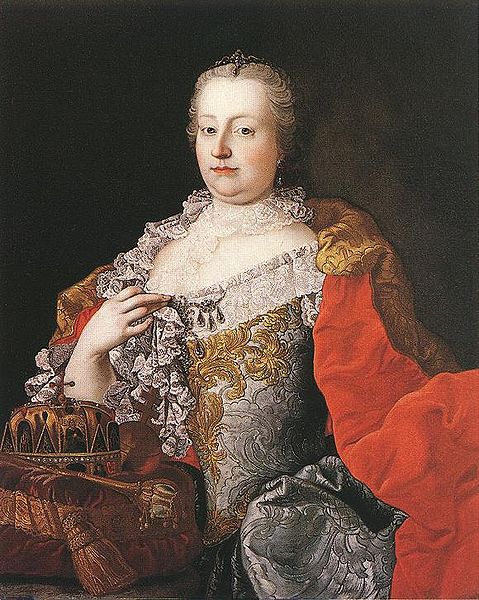 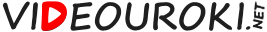 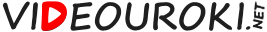 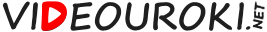 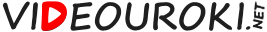 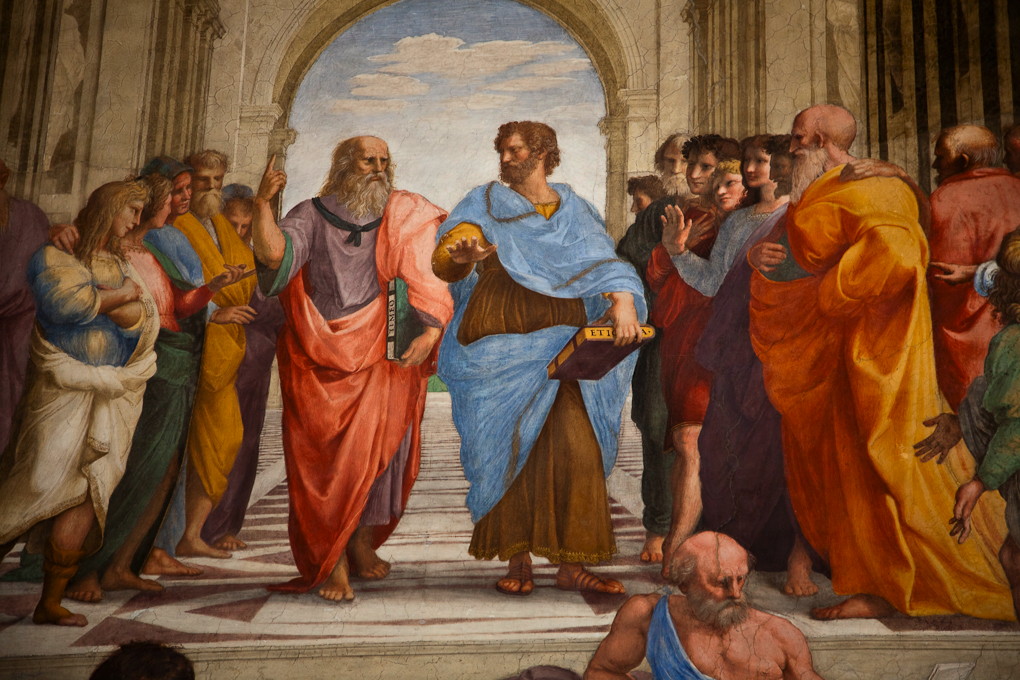 Всестороннее развитие человека – основа, на которой формируются 
высокие гражданские качества.
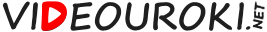 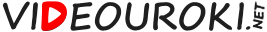 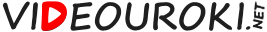 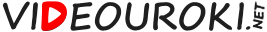 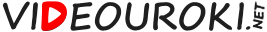 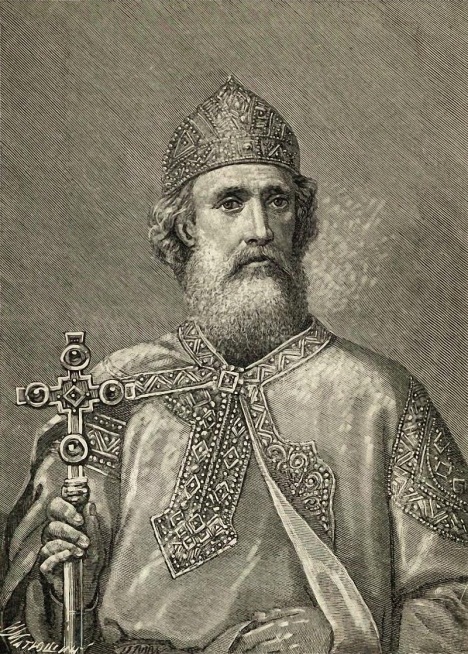 Владимир Святославович
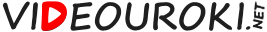 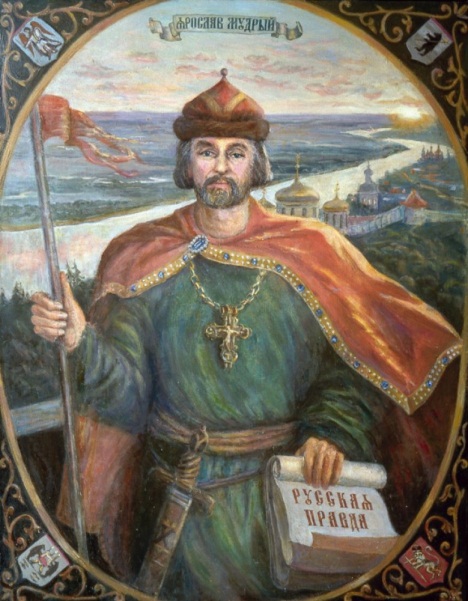 Ярослав Мудрый
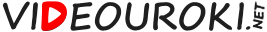 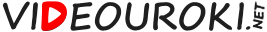 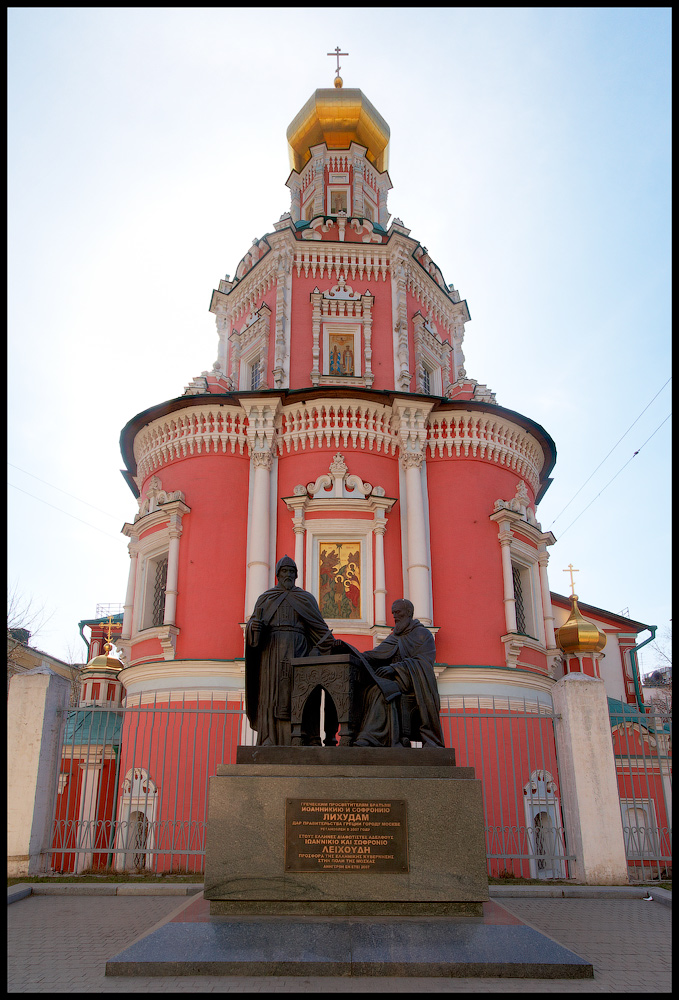 1687 г. – Славяно - греко - латинская    Академия
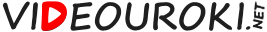 1755 г. – Московский университет
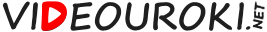 Владимирская мужская гимназия, физический кабинет
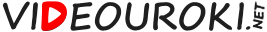 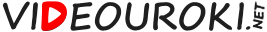 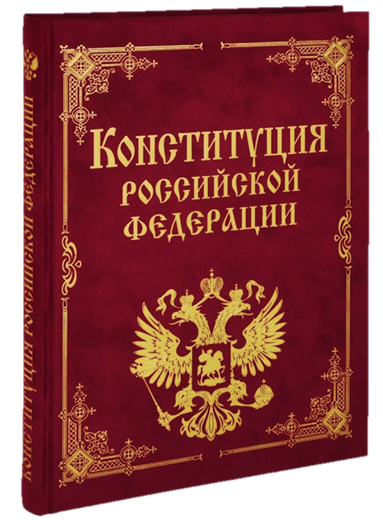 Статья 43

2. Гарантируются общедоступность и бесплат-
ность дошкольного, основного общего и 
среднего профессионального образования …
3. Каждый вправе на конкурсной основе бес-
платно получить высшее образование …
4. Основное общее образование обязательно. 
Родители или лица, их заменяющие, обеспе-
чивают получение детьми основного общего 
образования.
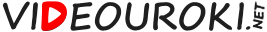 ?
Статья 43, 
пункт 1:

Каждый имеет 
право на образование.
Статья 43, пункт 4:

Основное общее образование обязательно.
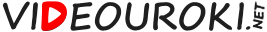 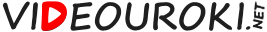 Политика в сфере образования
Российская Федерация
Субъекты Федерации
Федеральный закон 
«Об образовании в Российской Федерации» 
2012 г.
Структура системы образования
Формы получения образования
Основные образовательные ресурсы
Права и обязанности участников 
образовательной деятельности
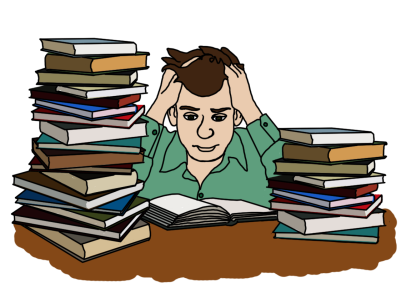 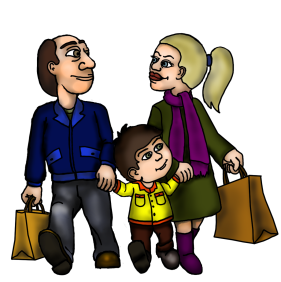 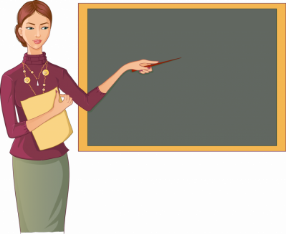 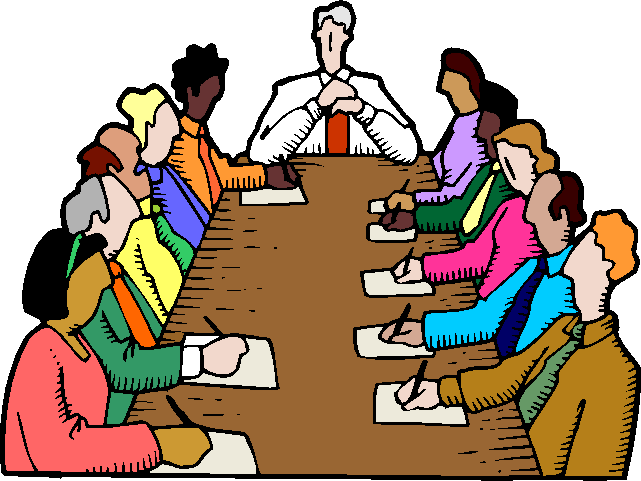 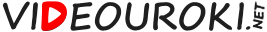 Права обучающихся
На выбор образовательной организации
На обучение по индивидуальному учебному плану
На выбор факультативных и элективных курсов
На развитие творческих способностей
На каникулы
На поощрение за успехи в учебной и общественной деятельности
На уважение человеческого достоинства
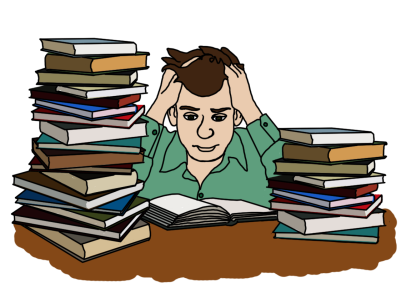 На свободу совести, взглядов и убеждений
На бесплатное пользование учебными материалами при освоении 
федеральных государственных образовательных стандартов
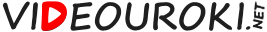 Обязанности обучающихся
Добросовестно осваивать учебную программу
Посещать занятия
Выполнять требования устава учебного заведения
Уважать честь и достоинство других участников образовательной 
деятельности
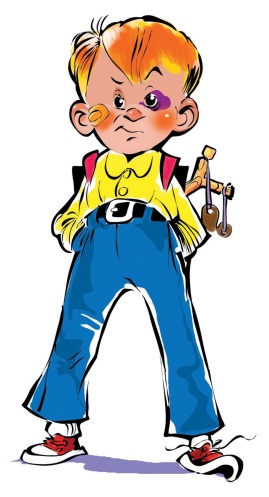 ЗАМЕЧАНИЕ
ВЫГОВОР
ОТЧИСЛЕНИЕ
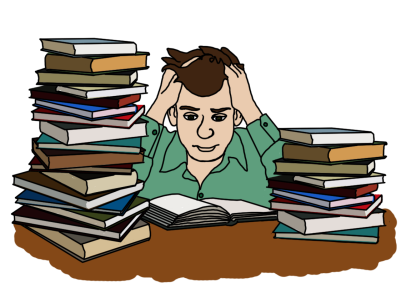 Может быть отчислен обучающийся старше 15 лет, если он 
получил основное общее образование (если не получил, с 
учётом мнения родителей и согласия комиссии по делам 
несовершеннолетних).
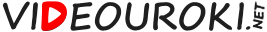 Права родителей / законных 
 представителей
На организацию семейного образования
На знакомство с содержанием образования
На знакомство с методиками обучения
На знакомство с оценками успеваемости
На защиту прав и законных интересов детей
На получение информации о проведении психологических или психолого-
педагогических обследований (они не могут проводиться без согласия 
родителей или иных законных представителей)
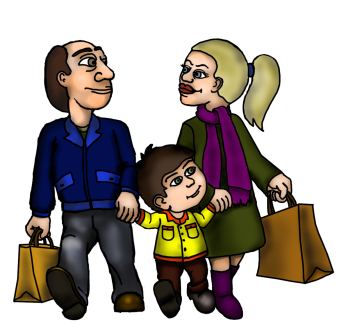 Не могут вмешиваться в профессиональную деятельность педагогов
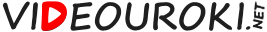 Права педагогов
На свободу преподавания
На выбор средств и методов обучения
На участие в управлении
Профессиональ-ное образование
На сокращённую продолжительность рабочего 
времени, на удлинённый отпуск
На досрочное назначение страховой пенсии
Аттестация 
1 раз в 5 лет
Обязанности педагогов
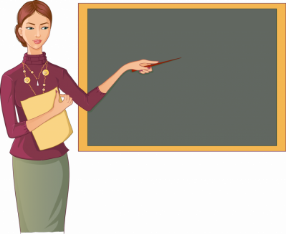 Поддержание высокого профессионального уровня
Уважение чести и достоинства участников образовательного процесса
Соблюдение трудовой дисциплины
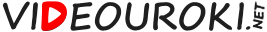 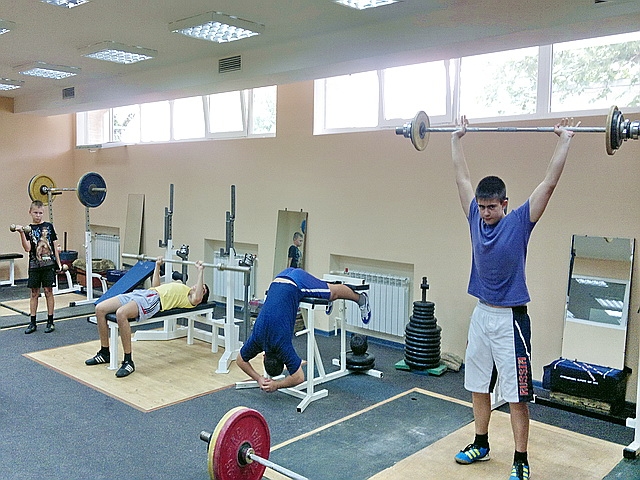 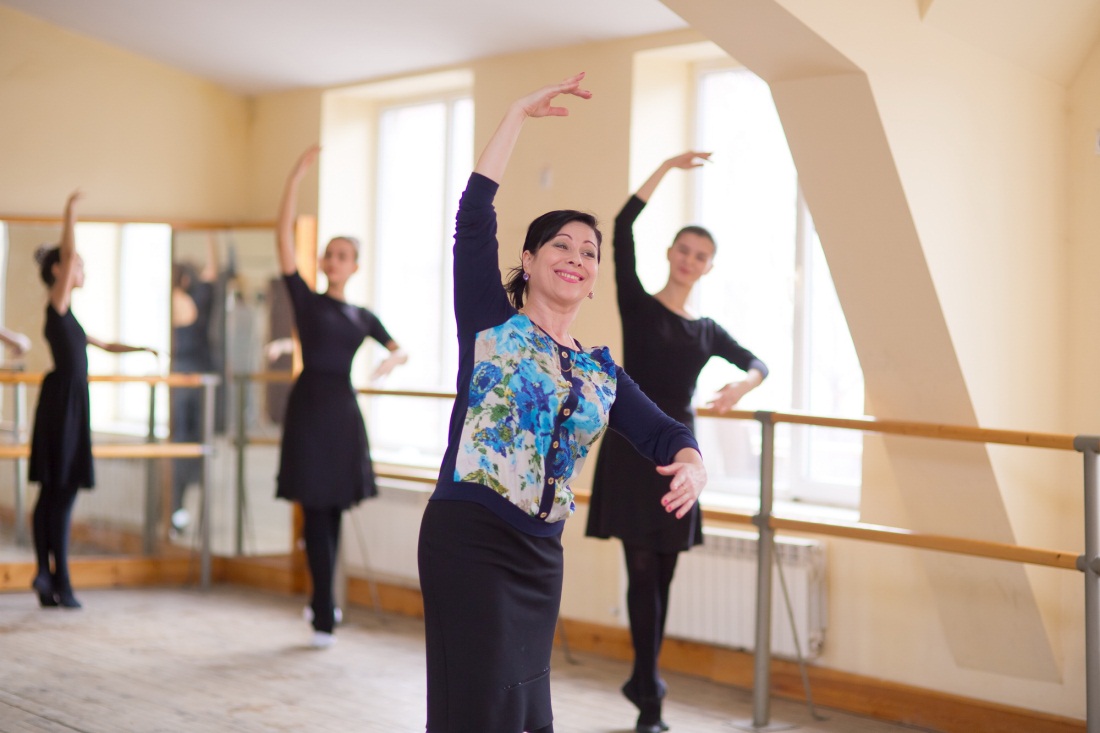 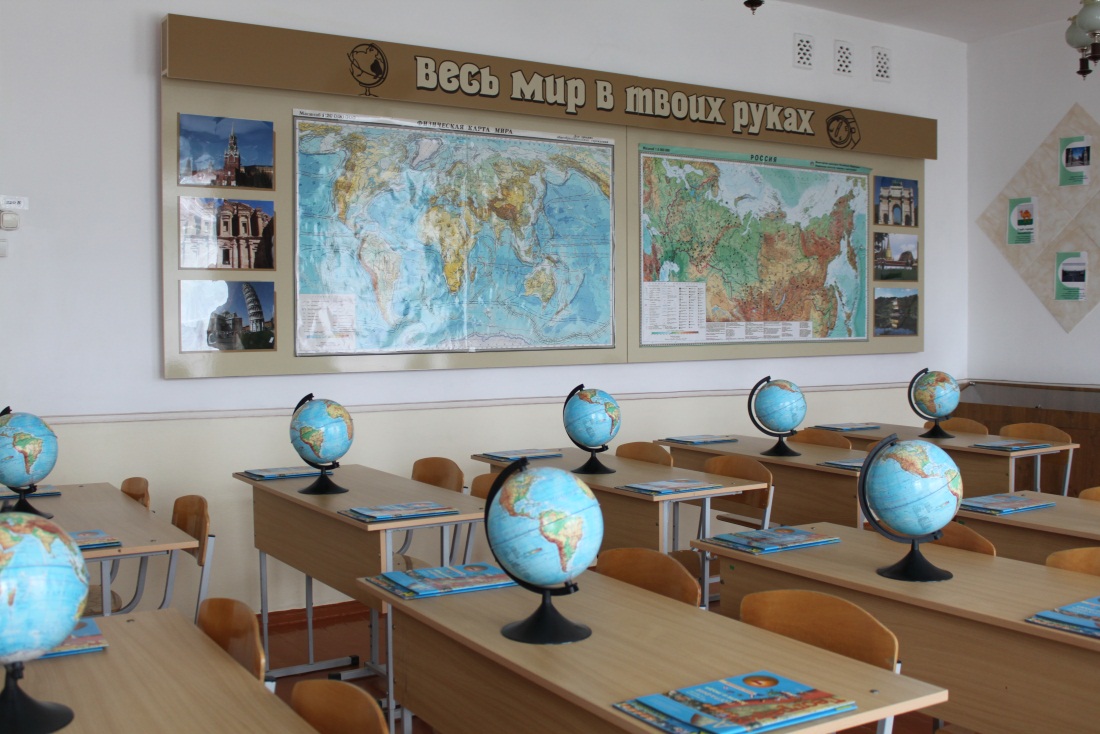 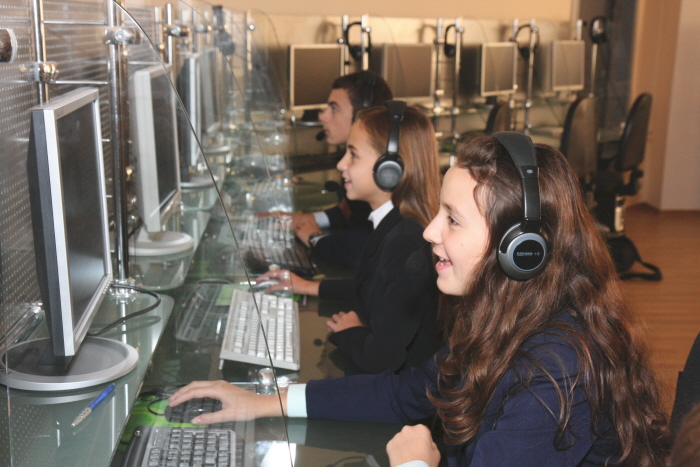 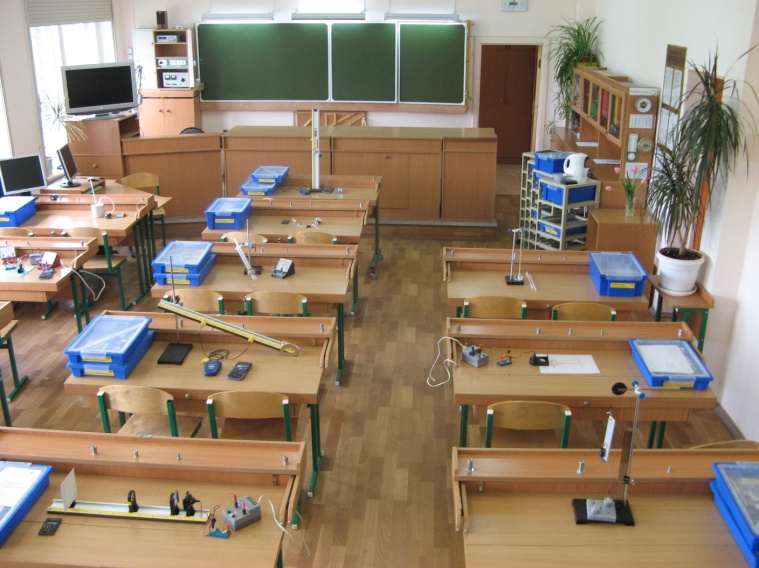 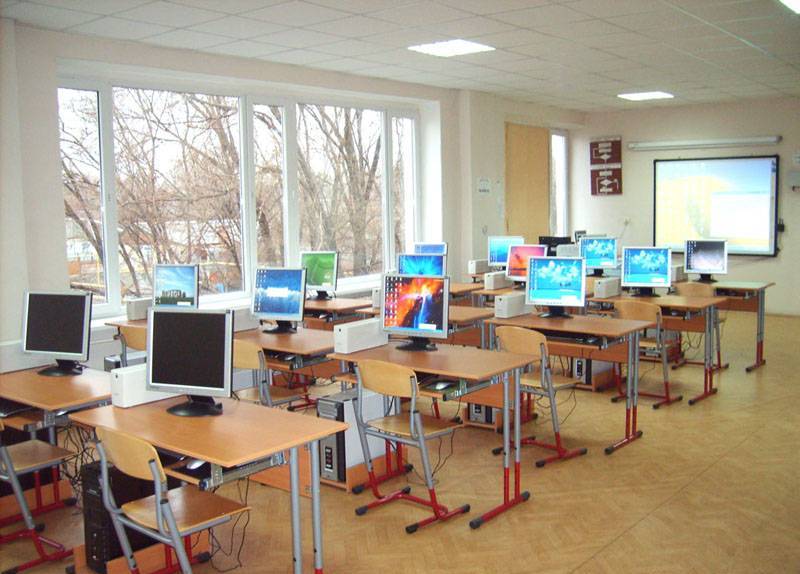 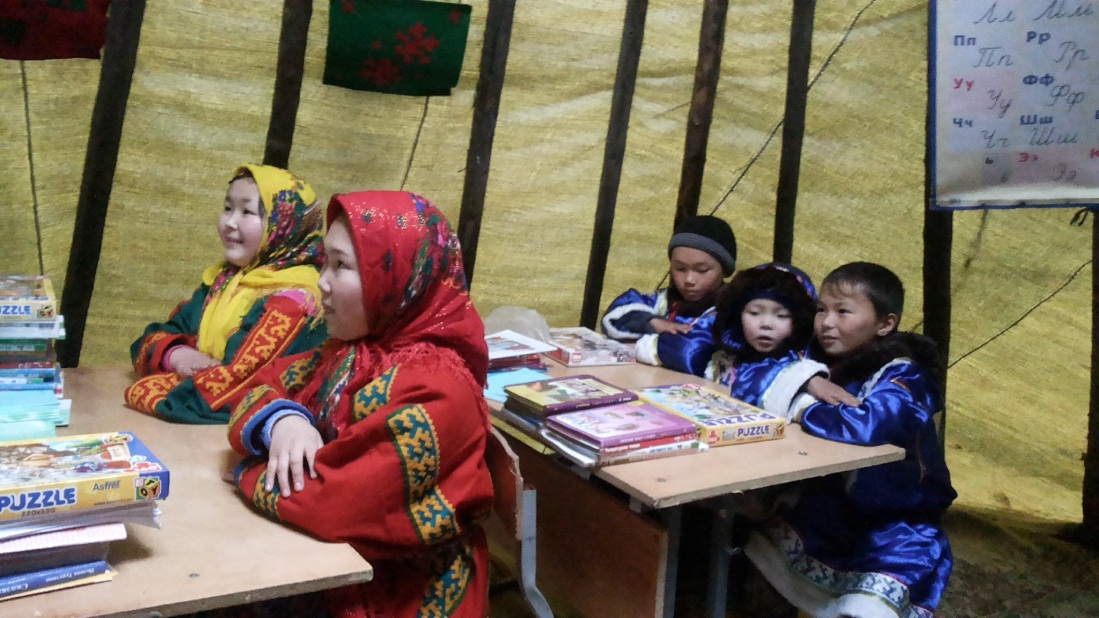 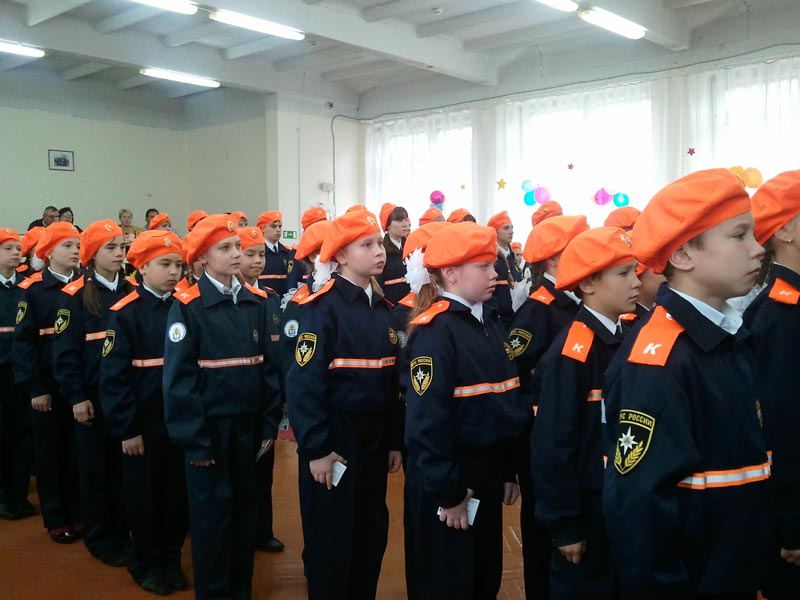 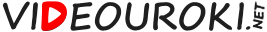 Управление системой образования в РФ
Министерство 
образования и науки РФ
Федеральная служба по надзору в сфере образования и науки
Министерства и департаменты образования субъектов федерации
Департаменты, управления, отделы образования муниципальных образований
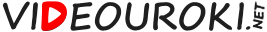 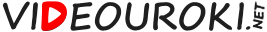 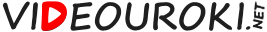 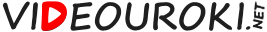 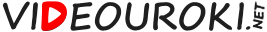 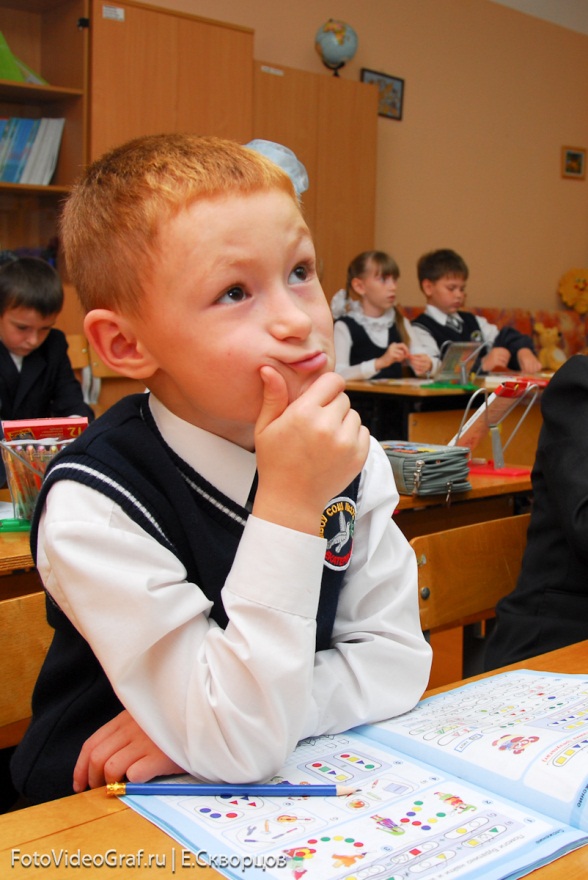 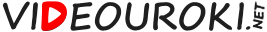